資料１－１
松伏町人口ビジョン
松伏町
松伏町の人口に関する将来の動向（資料1-2 p.40-44等）
松伏町における人口減少の課題
人口減少の本格化とその長期にわたる継続
出生数の減少による顕著な少子化と人口バランスの喪失
周辺市等への転出超過の継続
総人口・年齢区分別人口の推移（国勢調査及び国立社会保障人口問題研究所推計より作成）
(人)
社人研による推計値
2060年の総人口は2万人程度
まで減少！
2060年の高齢化率は４０％超に！
出生率の低迷が続き、
少子化はさらに深刻に！
１
将来人口の変化が松伏町に与える影響（資料1-2 p.45-46等）
松伏町を取り巻く状況から
○未利用地が７．８１ha残っており、約４５０棟の住宅建設が可能
○交通空白地帯の解消と利便性の向上が課題
○東埼玉道路の延伸が進めば、政策次第で交流人口の増が見込める
○就業構造の変化による農業の担い手不足
○昼間人口の流出超過からみる働く場の確保の必要性
○交流人口が少ない
（町を訪れる人が少ない＝町があまり知られていない。）
○充実した医療及び公園施設
○児童数減に対応した教育施策
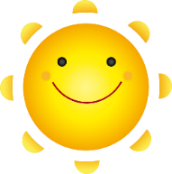 晴天シナリオ

○ひとの定着
　町内のひとの満足度を向上させることで、「外に出ていかない」まちづくりを行う
⇒転出数の低下
 
○ひとの呼び込み
　町を知ってもらうことで、「転入先の第一候補」となるまちを目指す⇒交流人口の増加
 
○ひとの吸収
　住み良く、子育てのしやすいまちにすることで、「住みたくなるまち」を目指す
⇒交流人口の定住化／出生率による人口の自然増
人口動向から
○町の総人口は、２０１５年４月１日に３０，５０７人、高齢化率は、２４．３％。
○２０１０年以降、総人口は減少し、少子高齢化がますます進むことが危惧される。
○地区ごとの人口格差　
○ゆめみ野地区の分譲開始により２００２年は飛躍的に社会増となったが、以後社会増は減少
○１０歳代後半～２０歳代にかけての転出超過が大きく、社会減少
○合計特殊出生率は、１．０５（平成25年）で自然減少
○少子高齢化が進んでいる。
町民意向の概要
○自然環境に対する満足度が高い。
○子育て関連施設の充実が求められている。
○働きながら子育てできる環境整備が求められている。
○公共交通の利便性の向上が求められている。
○町の良さを積極的にアピールすることが求められている。
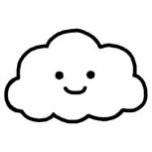 曇天シナリオ
　適切な手段を講じない場合、下記のような大きな影響を与えることが懸念される

○空き家空き店舗の増加⇒市街地の景観・賑わいの低下
○バス路線の廃止・縮小⇒公共交通利便性の低下
○産業の担い手の減少⇒町の経済の衰退
○町の財政の悪化⇒町民サービスの低下、町民負担の増加
周辺市町との比較
○県水準を上回る人口１人あたりの農業生産額
○大型小売店舗等買い物利便性が脆弱
○病床数の充実
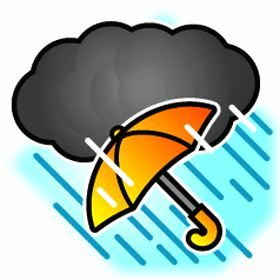 将来人口推計
○２０６０年に向けて総人口は２万人程度に減少すると推計される。
○今後も大幅な自然減少により、少子化はさらに深刻化すると推計される。
○２０６０年に高齢化率は４０％を超えると推計される。
２
松伏町が目指すべき将来の方向性（資料1-2 p.47）
人口問題解決の視点
＜魅力を宣伝する＞
〇町が持つ資源等を把握・整理
〇多様なメディアにより内外に
　発信していく「町の宣伝（シ
　ティプロモーション）
＜松伏町の弱みを克服する＞ 
〇就業の場の不足
〇子育てと両立できる就労環
　境の不足
〇鉄道駅の不在
＜松伏町の強みを活かす＞
〇美しい自然環境（田園・
　水辺等）
〇子育て環境（閑静な住環
　境・治安・物価・教育環
　境等）
〇周辺都市と比較して強い
　農業
2060年までに必要とされる対応策
魅力ある田園都市の形成
先進的プロモーション都市の形成
魅力にあふれ子育てをしたくなるまちの形成
2060年も松伏町を自律的・自立的な都市として存続させ、発展させていくためには、　　美しい自然環境や豊かな子育て環境といったまちの強みを活かしていく一方で、就業の場の不足や交通利便性等の弱みの改善・克服を図る必要があります。また町の魅力をつくりだし、　ＰＲすることで、町を知ってもらう機会を増やす必要があります。
３
将来人口の推計パターン（資料1-2 p.48-52）
人口試算（国勢調査及び国立社会保障人口問題研究所推計より作成）
松伏町の人口減少の要因として、「出生率」と「転入転出」が挙げられます。そこで、2060年に向け、しかるべき手段を講じた場合において、実現が見込める出生率の上昇及び、移動率の上昇を仮定した際の総人口を算出します。
４